أحكام المد
تعريف المد لغةً: هو إطالة الصوت أو الزيادة أو الإكثار أو التطويل.
تعريف المد اصطلاحاً: هو إطالة زمن جريان الصوت بحرف من حروف المد الثلاثة، وهي:
 (الألف – الواو – الياء).
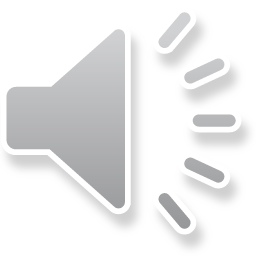 أنواع المد
أولاً: المد الطبيعي: هو إطالة الصوت مقدار حركتين بحرف من حروف المد، وهي: (أ - و – ي)، مع شروطها دون أن يليها همز أو سكون.
    ويكون حرف الألف ساكن ما قبله مفتوح، نحو(قَاْل)،       وحرف الواو ساكن ما قبله مضموم، نحو (يقُوْل)، وحرف الياء ساكن ما قبله مكسور نحو(قِيْل)، وقد جمعت في كلمة (نُوْحِيْهَاْ).
    وسمي طبيعياً؛ لأن صاحب الطبيعة السليمة لا ينقصه عن حده ولا يزيد عليه، وبتركه قد يُخَلُّ بالمعنى.
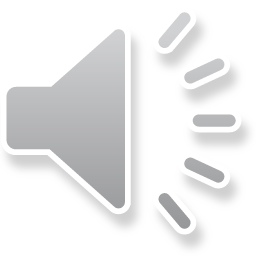 أنواع المد
ثانياً: المد الواجب المتصل: هو أن يأتي أحد حروف المد الطبيعي ويأتي بعده همزة في كلمة واحدة، ومقدار مده (4 – 5) حركات إذا كانت الهمزة في وسط الكلمة نحو: (ملَاْئكة - خطِيْئته – سِيْئت)، ويمد بمقدار (4 – 5 – 6) حركات إذا كانت الهمزة في آخر الكلمة في حالة الوقف؛ لأنها تتبع أحكام المد العارض للسكون، نحو: 
(السرَاْء – السمَاْء - شَاْء – دعَاْء – سُوْء).
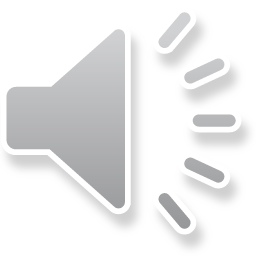 أنواع المد
ثالثاً: المد الجائز المنفصل: هو أن يأتي أحد حروف المد الطبيعي في آخر الكلمة الأولى وتأتي الهمزة في أول الكلمة الثانية، ومقدار مده (2 – 4 – 5) حركات، وتكون في حالة الوصل فقط، نحو:
(يَاْ أَيها – إنَّاْ أَرسلناك – قالُوْا إِنكم – توبُوْا إِلى الله – ظالمِيْ أَنفسِهِم – وأفوض أمرِيْ إِلى الله).
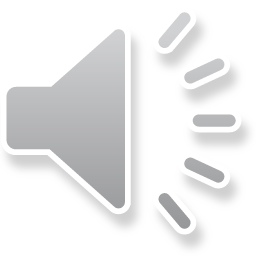